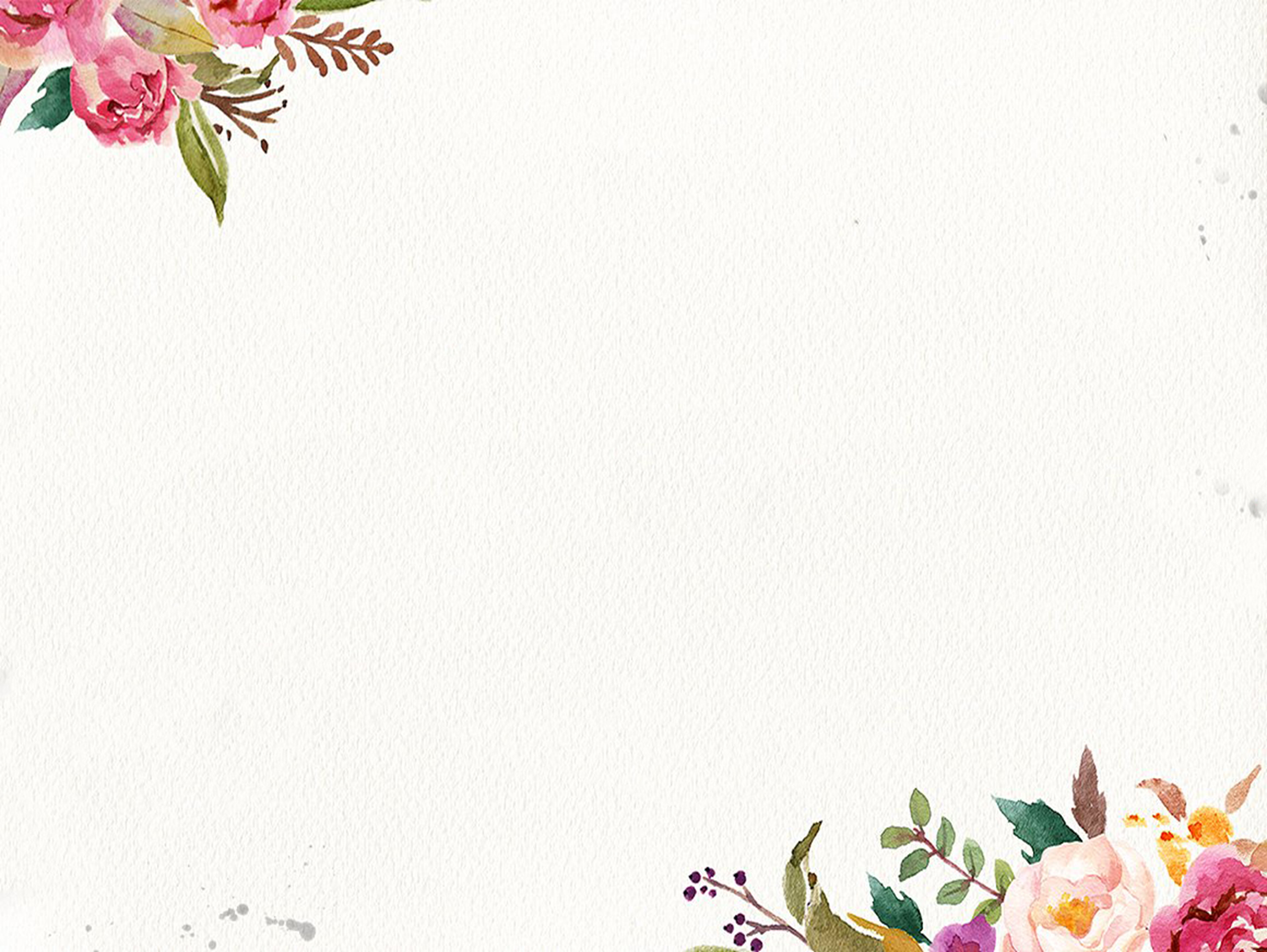 GIẢI BÀI TOÁN BẰNG CÁCH LẬP HỆ PHƯƠNG TRÌNH (TIẾP)

DẠNG 5: BÀI TOÁN CÓ NỘI DUNG
HÌNH HỌC
Dạng 5: Bài toán có nội dung hình học    *Phương pháp: Sử dụng các công thức tính chu vi, diện tích các hình (chữ nhật, hình vuông, tam giác…), hoặc vận dụng tính chất các hình đặc biệt này để lập các phương trình của ẩn, từ đó tìm được các đại lượng trong bài toán.
Bài 1: Một hình chữ nhật có chu vi 90m. Nếu tăng chiều rộng lên gấp đôi và giảm chiều dài đi 15m thì ta được hình chữ nhật mới có diện tích bằng diện tích hình chữ nhật ban đầu. Tính các cạnh của hình chữ nhật đã cho?
xy
90
y
x
2x(y-15)
y - 15
2x
<=> x + y = 45
2(x + y) = 90
2x(y - 15) = xy
<=> 2xy – 30x = xy <=> …..
Gọi chiều rộng của hình chữ nhật ban đầu là x (m) (0 < x < 45)
Gọi chiều dài của hình chữ nhật ban đầu là y (m) (0 < x < y < 45)
Vì chu vi hình chữ nhật ban đầu là 90m nên ta có phương trình:
2(x + y) = 90 <=> x + y = 45     (1)
Chiều rộng hình chữ nhật mới là: 2x (m)
Chiều dài hình chữ nhật mới là: y - 15 (m)
Diện tích hình chữ nhật ban đầu là: xy (m2)
Diện tích hình chữ nhật mới là: 2x(y – 15) (m2)
Vì diện tích hình chữ nhật mới bằng diện tích hình chữ nhật ban đầu nên ta có phương trình:
2x(y – 15) = xy <=> 2xy – 30x = xy 
<=> 2xy – 30x – xy = 0 <=> xy – 30x = 0    (2)
Từ (1) và (2) ta có hệ phương trình:
Từ (1) và (2) ta có hệ phương trình:
(vô lí)
(thỏa mãn)
(thỏa mãn)
Vậy chiều rộng của hình chữ nhật ban đầu là 15m
        chiều dài của hình chữ nhật ban đầu là 30m
Bài 2: Một mảnh đất hình chữ nhật có chiều dài lớn hơn chiều rộng 3m. Nếu tăng chiều dài thêm 3m và giảm chiều rộng đi 1m thì diện tích mảnh đất tăng thêm 4m2. Tính các cạnh của mảnh đất ban đầu?
xy
y
x
y - 1
x + 3
(x+3)(y-1)
x - y = 3
(x+3)(y-1) – xy = 4 <=> …….
Gọi chiều dài của mảnh đất ban đầu là x (m) (x > 3)
Gọi chiều rộng của mảnh đất ban đầu là y (m) (0 < y < x)
Vì mảnh đất ban đầu có chiều dài lớn hơn chiều rộng là 3m nên ta có phương trình:
x - y = 3     (1)
Chiều dài mảnh đất mới là: x + 3 (m)
Chiều rộng mảnh đất mới là: y - 1 (m)
Diện tích mảnh đất ban đầu là: xy (m2)
Diện tích mảnh đất mới là: (x + 3)(y – 1) (m2)
Vì sau khi thay đổi diện tích mảnh đất ban đầu tăng 4m2 nên ta có phương trình:
(x + 3)(y – 1) - xy = 4 <=> xy – x + 3y – 3 – xy = 4 
  <=> -x + 3y = 7   (2)
Từ (1) và (2) ta có hệ phương trình:
Từ (1) và (2) ta có hệ phương trình:
(thỏa mãn)
(thỏa mãn)
Vậy chiều dài của mảnh đất ban đầu là 8m
        chiều rộng của mảnh đất ban đầu là 5m
Bài 3: Một thửa ruộng hình chữ nhật. Nếu tăng chiều dài thêm 2m và chiều rộng 3m thì diện tích tăng 100m2. Nếu cùng giảm chiều dài và chiều rộng 2m thì diện tích giảm 68m2. Tính diện tích thửa ruộng đó?
xy
y
x
y + 3
x + 2
(x+2)(y+3)
y - 2
x - 2
(x-2)(y-2)
(x+2)(y+3) – xy = 100 <=>…….
xy - (x-2)(y-2) = 68 <=> …….